E5 (SGT) to E6 (SSG) PROMOTION WORKSHEET (as of 17Jun 2022)
Company: _______________
Cadet Name (last, first): ________________________________________
Certified By (rank & name):
_________________________

__________________________________________________

___________________________________________________________________________

_________________________
_________________________
_________________________
_________________________
Date Completed:
________________

________________
________________

________________
________________
________________

________________
________________
________________
________________
Task:
Recertify E1 thru E5 Knowledge
Attend 2 BN Out of School Activities(since last promotion)
Complete 10 JROTC service hours (SLP)
Assist with 1 subordinate promotion (SLP)
Correctly March a Platoon
Explain the 4-phase lesson plan
Explain the Seven Step Problem-Solving Process
All Forms Completed & Turned In
Score 90% on Inspection (SLP)
Create and march a squad drill card
CDR:_______________________
Recommendation for Promotion
1SG:________________________
SAI / AI Verifies or Waives the Following:   ______________________________________
Grade of 80% or Higher in JROTC
No ISS/OSS in 9 Week Period
No Missed Inspectins in 9 Week Period
No More than 1 Unexcused Absence in 9 Week Period
FOR ADDITIONAL RESOURCES, VISIT THE WaHi JROTC WEBSITE!

https://wahijrotc.weebly.com/
REGULATION UNARMED PLATOON:
A 5 second pause should be maintained after executing all BOLD UPPERCASE COMMANDS
28. REAR MARCH			                   0-10________
29. PLATOON HALT                                                0-10________
30. FILE FROM THE RIGHT MARCH                      0-10________
31. PLATOON HALT                                                0-10________
32. COLUMN OF 3’S TO THE LEFT MARCH         0-10________
33. COLUMN LEFT MARCH                                   0-10________
35. DOUBLE TIME MARCH                                    0-10________
36. QUICK TIME MARCH                                       0-10________
37. COLUMN LEFT MARCH                                   0-10________
38. CHANGE STEP MARCH                                    0-10________
39. PLATOON HALT                                                0-10________
40. FORWARD MARCH			   0--10________
41. REAR MARCH                                                   0-10________
42. REAR MARCH                                                   0-10________
43. COLUMN LEFT MARCH                                   0-10________
44. COLUMN LEFT MARCH                                   0-10________
45. PLATOON HALT                                                0-10________
50. REPORT OUT                                                      0-20________
REPORT IN				0-25________
DRESS RIGHT DRESS			0-15________
READY FRONT			0-10________
PARADE REST			0-10________
PLATOON, ATTENTION		0-10________
PRESENT ARMS			0-10________
ORDER ARMS			0-10________
RIGHT FACE				0-10________
LEFT FACE				0-10________
OPEN RANKS MARCH			0-10________
CLOSE RANKS MARCH			0-10________
LEFT STEP MARCH			0-10________
PLATOON HALT			0-10________
LEFT FACE				0-10________
RIGHT STEP MARCH			0-10________
PLATOON HALT			0-10________
ABOUT FACE				0-10________
FORWARD MARCH			0-10________
COLUMN RIGHT MARCH		0-10________
COLUMN RIGHT MARCH		0-10________
COLUMN RIGHT MARCH		0-10________
LEFT FLANK MARCH			0-10________
RIGHT FLANK MARCH			0-10________
PLATOON HALT			0-10________
COLUMN LEFT MARCH		0-10________
REAR MARCH			0-10________
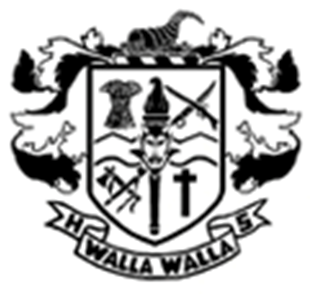 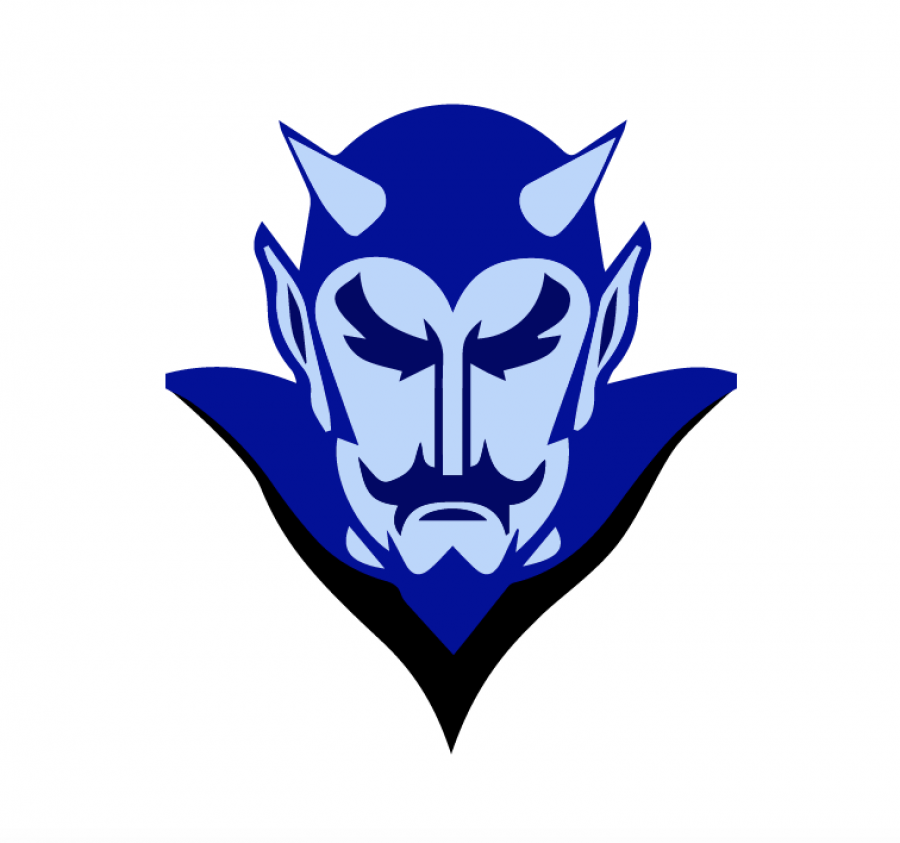 Identify the problem (recognize/define)
Gather information (facts/assumptions)
Develop courses of action (solutions)
Analyze and compare courses of action (alternatives/solutions)
Make a decision; select the best course of action (solution)
Make a plan
Implement the plan (asses the results)
Seven Step Problem-Solving Process: